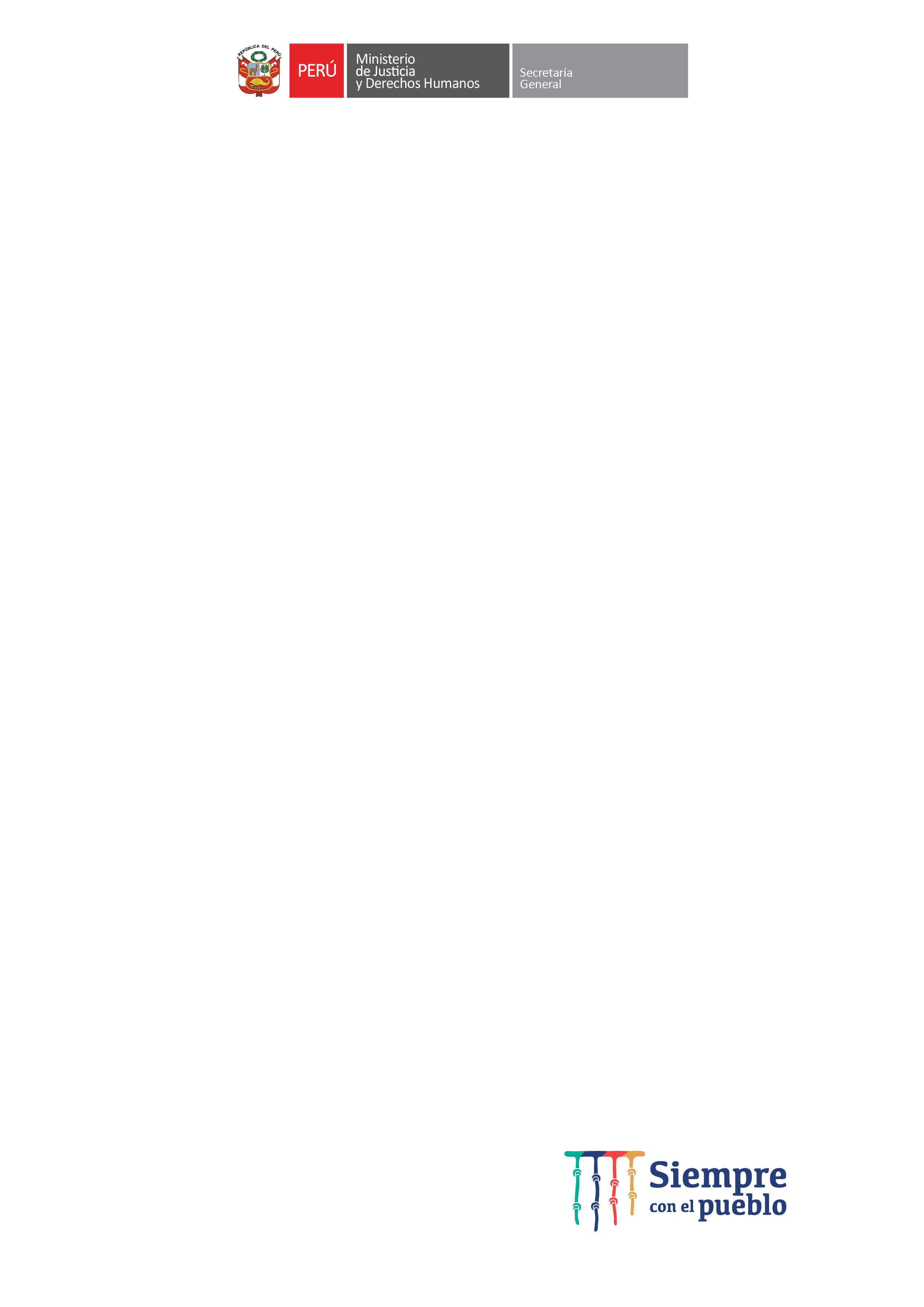 NOVENA SESIÓN ORDINARIA DE LA COMISIÓN ESPECIAL MULTIPARTIDARIA DE SEGURIDAD CIUDADANA
Junio, 2022
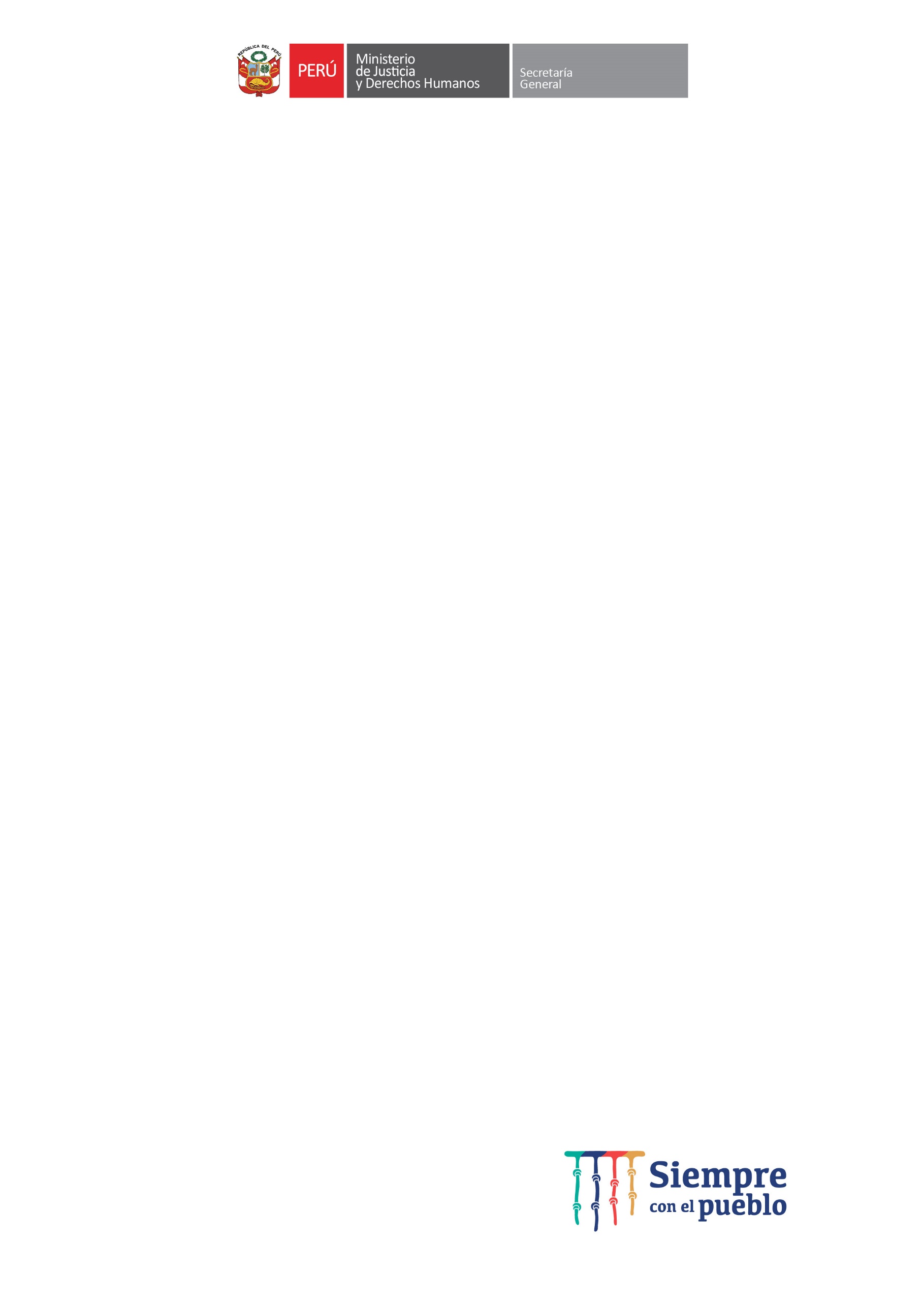 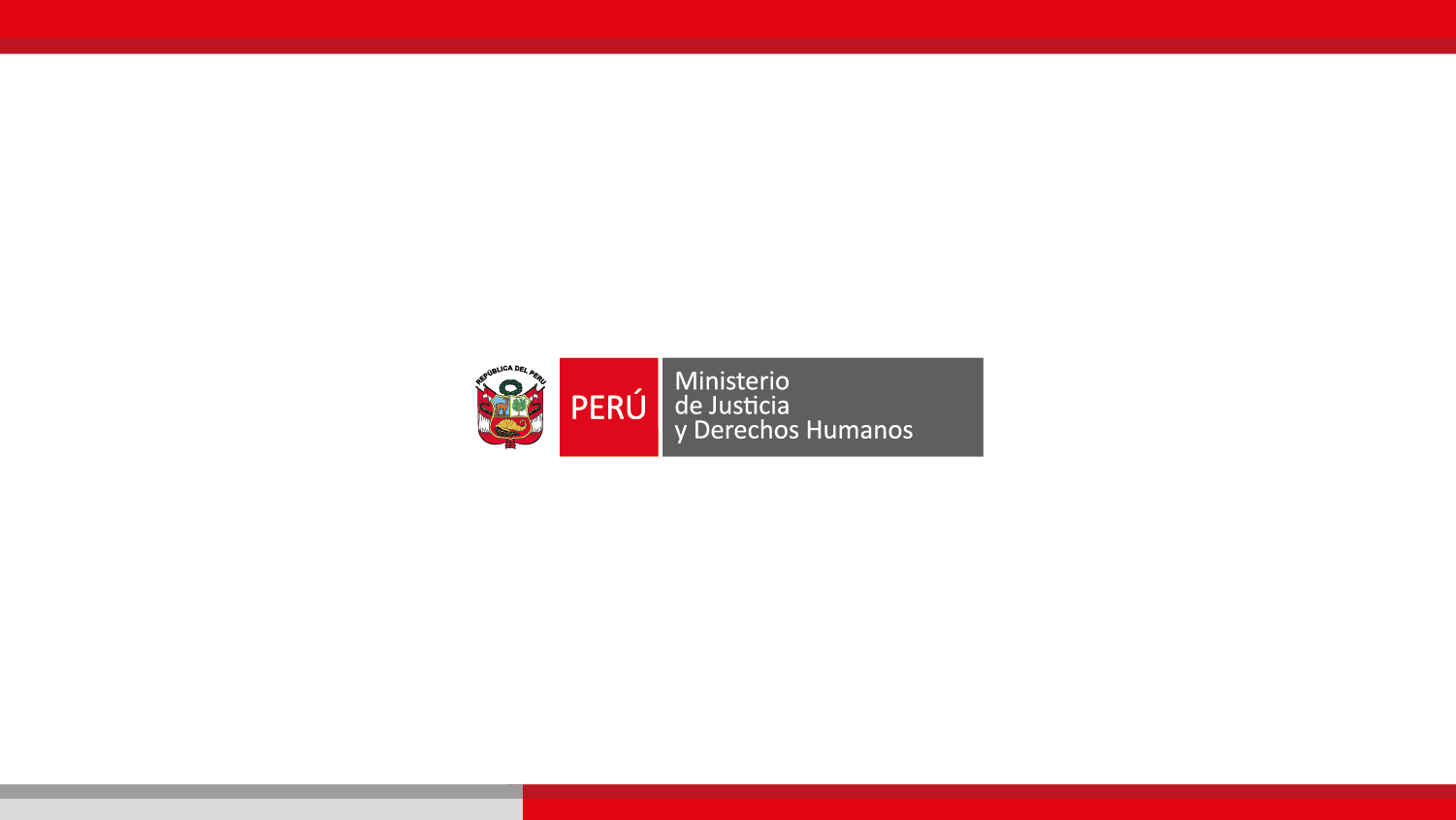 [Speaker Notes: El Ministerio de Justicia y Derechos Humanos se encuentra plenamente comprometido con la promoción de los derechos humanos de todos y todas, y con la optimización de los servicios de atención legal de manera transversal. En ese marco, el día de hoy, se expondrán los avances de la gestión en materia de reforma de justicia, mejoramiento del sistema penitenciario y derechos humanos.]
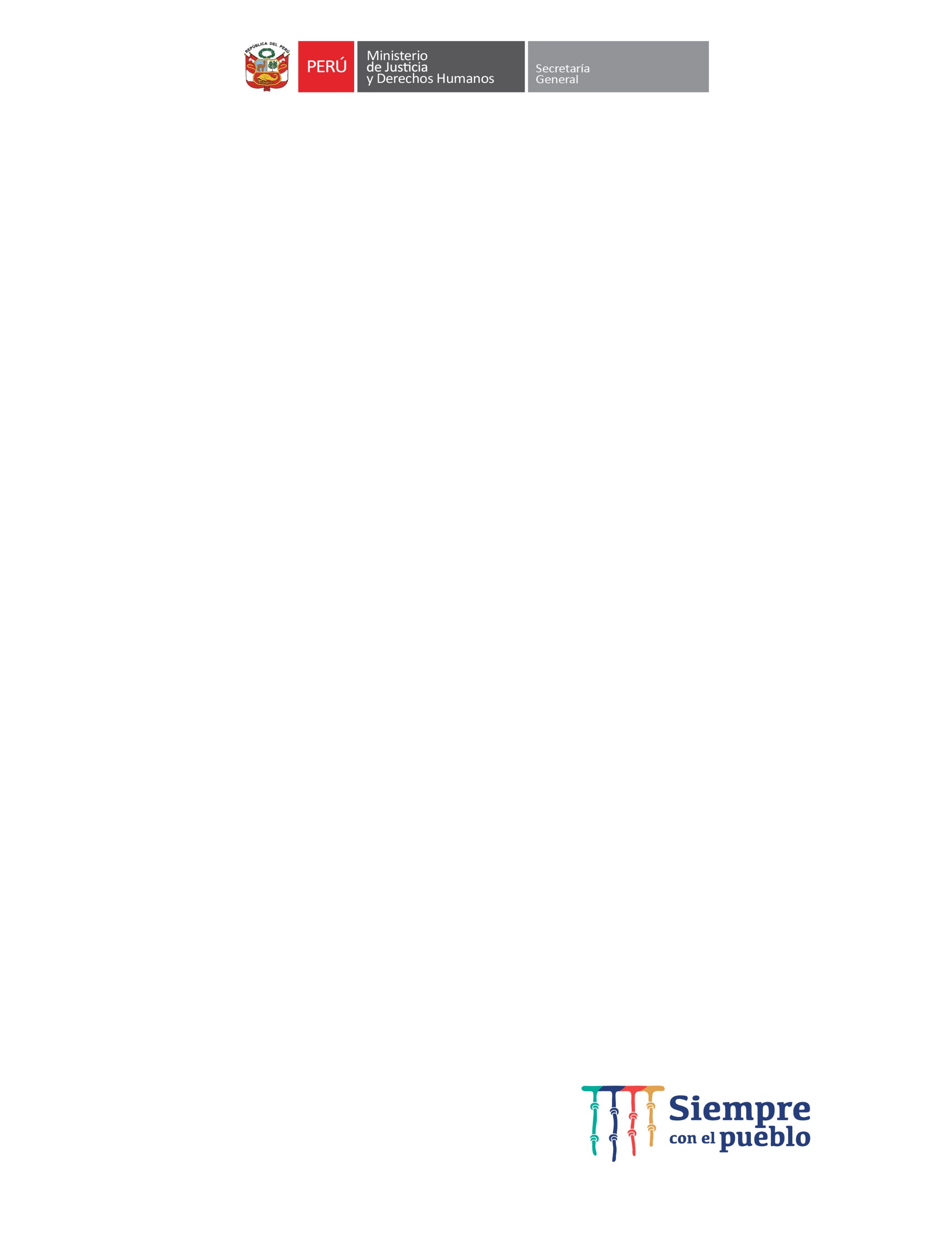 POLÍTICAS PARA EVITAR EXTORSIONES Y SECUESTROS PLANIFICADOS DESDE LOS 
ESTABLECIMIENTOS PENITENCIARIOS (EEPP)
El Instituto Nacional Penitenciario (INPE), en trabajo articulado con la Policía Nacional del Perú (PNP), realiza operativos ordinarios y extraordinarios con el fin de incautar bienes prohibidos.  En lo que va del año se han realizado 1225 operativos a nivel nacional, lográndose detectar e incautar 961 dispositivos celulares, 367 baterías de celular, 227 chips o microchips de celular, 304 cargadores de celular y 270 dispositivos de hand free de celular.
El último operativo desarrollado fue el día jueves 2 de junio, en los pabellones 1 y 2 del Establecimiento Penitenciario Miguel Castro Castro, en la que participaron 60 agentes de Grupo de Operaciones Especiales (GOES) del INPE y 69 efectivos de la Policía Nacional del Perú. Como resultado se logró decomisar 14 equipos telefónicos, 7 routers artesanales de wifi, cargadores y cables de celulares.
En lo que respecta a las medidas para reducir el ingreso de objetos prohibidos, estas se desarrollan mediante el uso de dispositivos tecnológicos, tales como Rayos X, Detectores de Metales y Dispositivos de Body Scam. A la fecha, se cuenta con 65 dispositivos de Rayos X, en 26 EEPP. Asimismo, se cuenta con 32 detectores de metales, en 18 recintos penitenciarios. 
En lo que va del año se ha logrado intervenir a 200 personas en los ingresos a establecimientos penitenciarios a nivel nacional, lográndose detectar, entre otros objetos, 73 dispositivos celulares, 37 baterías de celular, 41 chips o microchips de celular, 22 cargadores de celular y 25 dispositivos de hand free de celular.
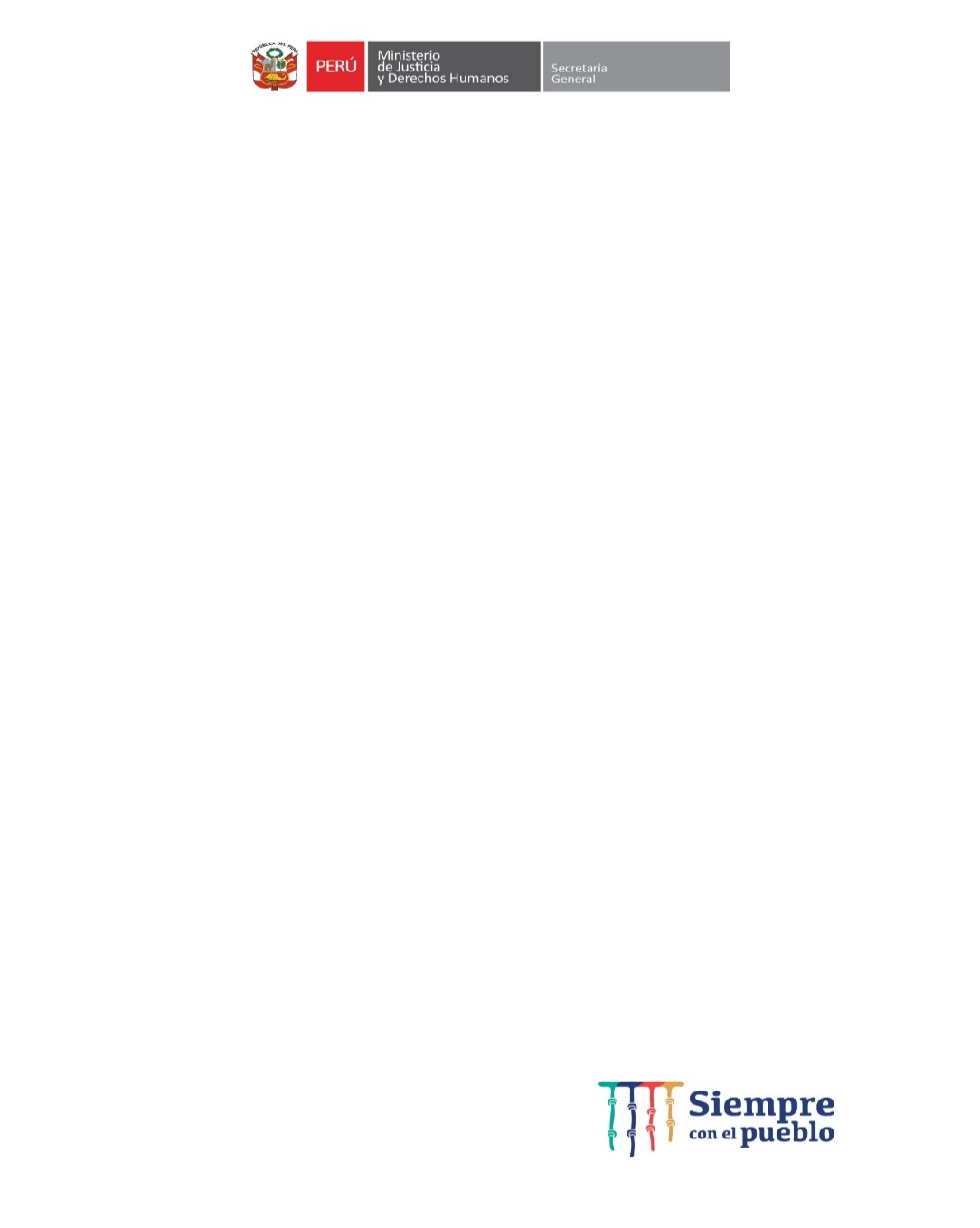 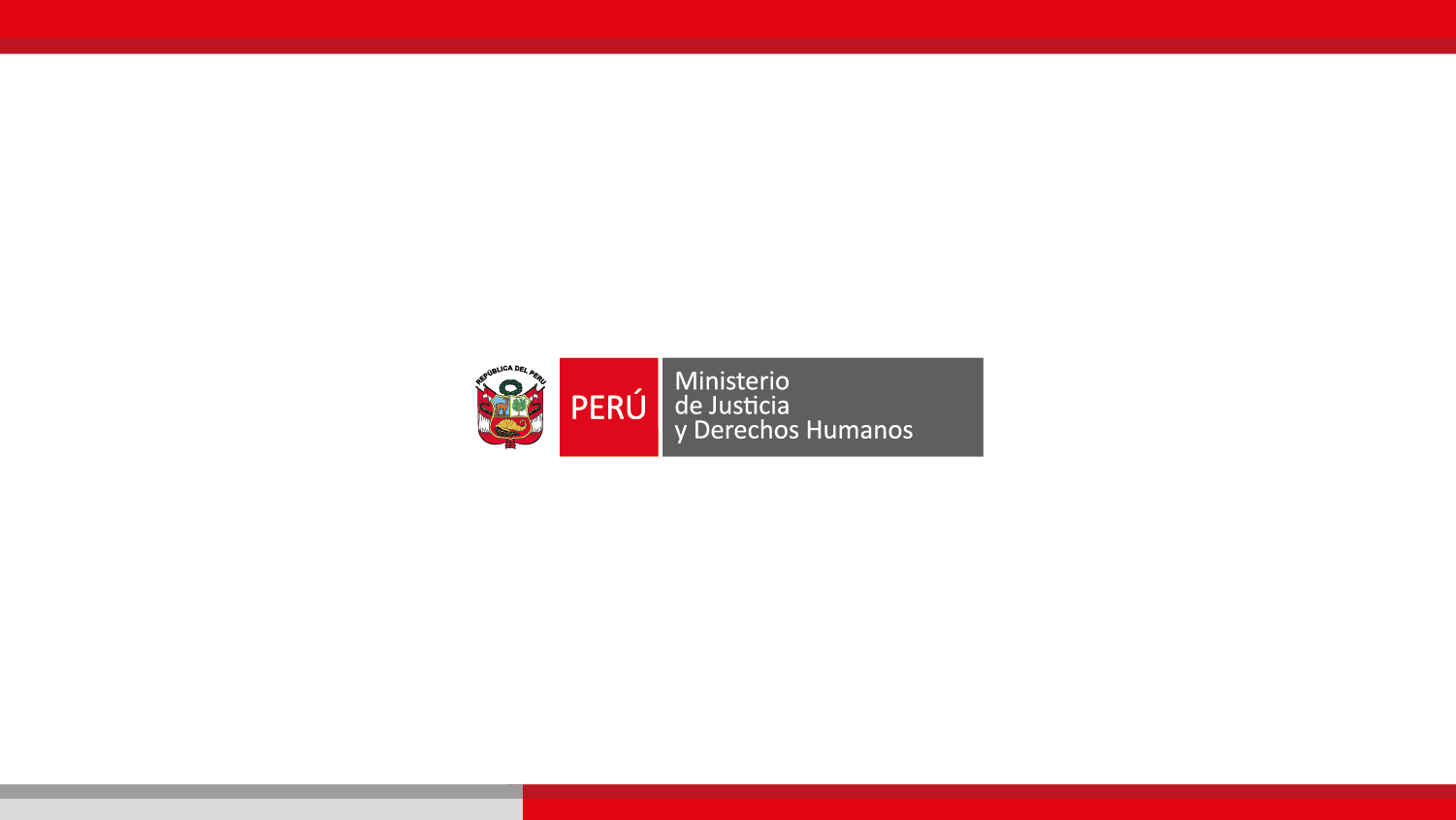 [Speaker Notes: El Ministerio de Justicia y Derechos Humanos se encuentra plenamente comprometido con la promoción de los derechos humanos de todos y todas, y con la optimización de los servicios de atención legal de manera transversal. En ese marco, el día de hoy, se expondrán los avances de la gestión en materia de reforma de justicia, mejoramiento del sistema penitenciario y derechos humanos.]
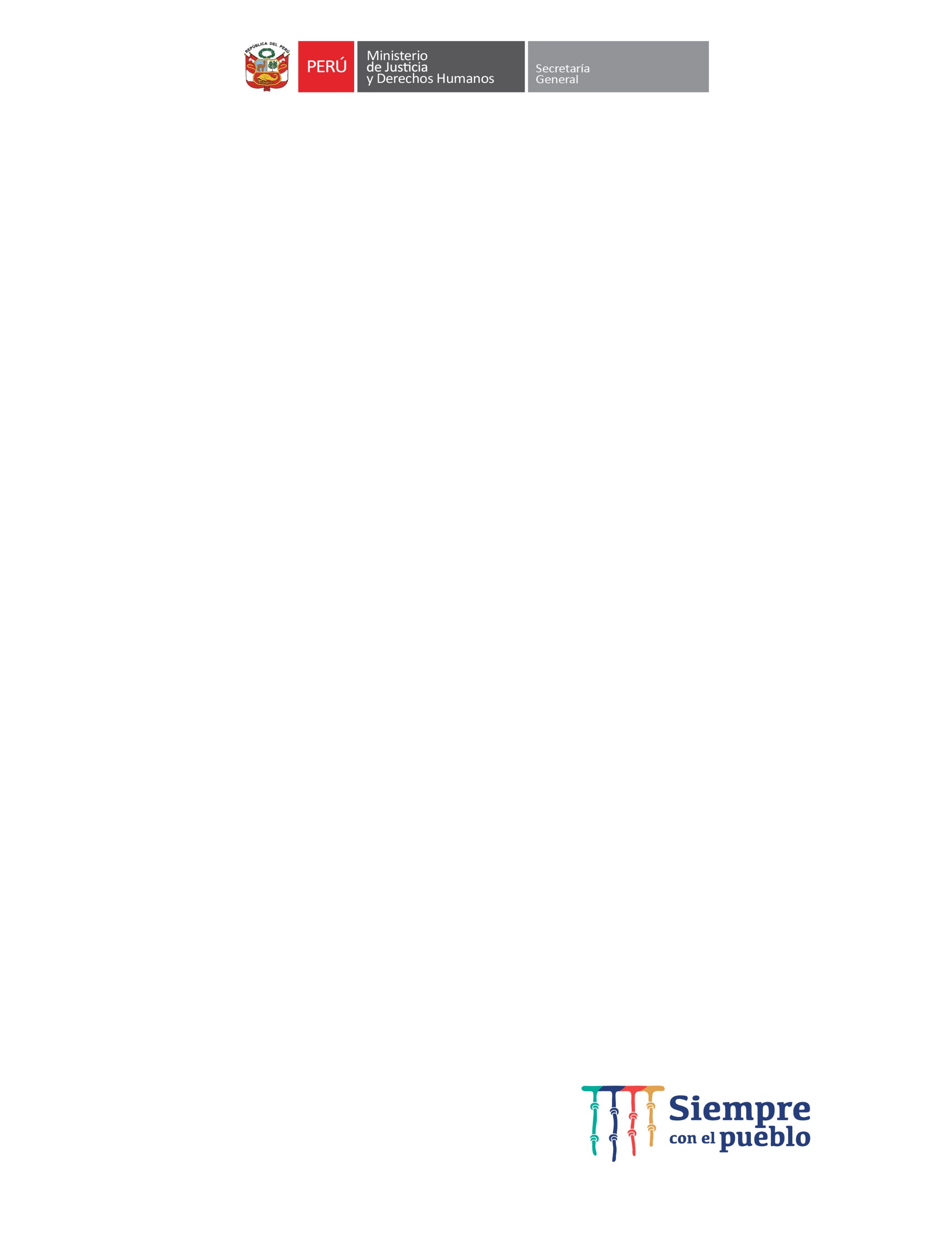 MEDIDAS QUE SE ESTÁN IMPLEMENTANDO PARA EL CORRECTO FUNCIONAMIENTO DE BLOQUEADORES DE CELULARES EN LOS EEPP DEL PAÍS
El 17 de octubre de 2014, el Ministerio de Justicia y Derechos Humanos, en su calidad de contratista suscribió con la empresa Prisontec S.A.C., el Contrato Innominado de Prestación de Servicios de Seguridad Tecnológica en las Prisiones (CIPS), el mismo que tiene como objetivo la implementación de un sistema de seguridad consistente en el bloqueo o inhibición de señales radioeléctricas en 33 establecimientos penitenciarios a nivel nacional, recibiendo a su vez la empresa prestadora, la exclusividad del servicio de telefonía pública. 
Sobre la ejecución del contrato CIPS, se han reportado serias deficiencias respecto a su efectividad, ya que a pesar de encontrarse en funcionamiento los equipos de bloqueo continúan detectándose señal al interior de los penales, situación que es aprovechada por los internos miembros de organizaciones delictivas para realizar llamadas desde intramuros. 
Ante las deficiencias presentadas en el servicio de bloqueo y/o inhibición de señales, se ha conformado una Mesa Técnica de Trabajo integrada por la Oficina General de Administración del MINJUSDH en su calidad de Administradora del Contrato, la Oficina General de Inversiones del MINJUSDH, en su calidad de Supervisora del Contrato y el INPE,  en su calidad de beneficiaria del servicio, a través de su Dirección de Seguridad Penitenciaria, a fin que el alcance del servicio de bloqueadores se brinde de manera eficiente.
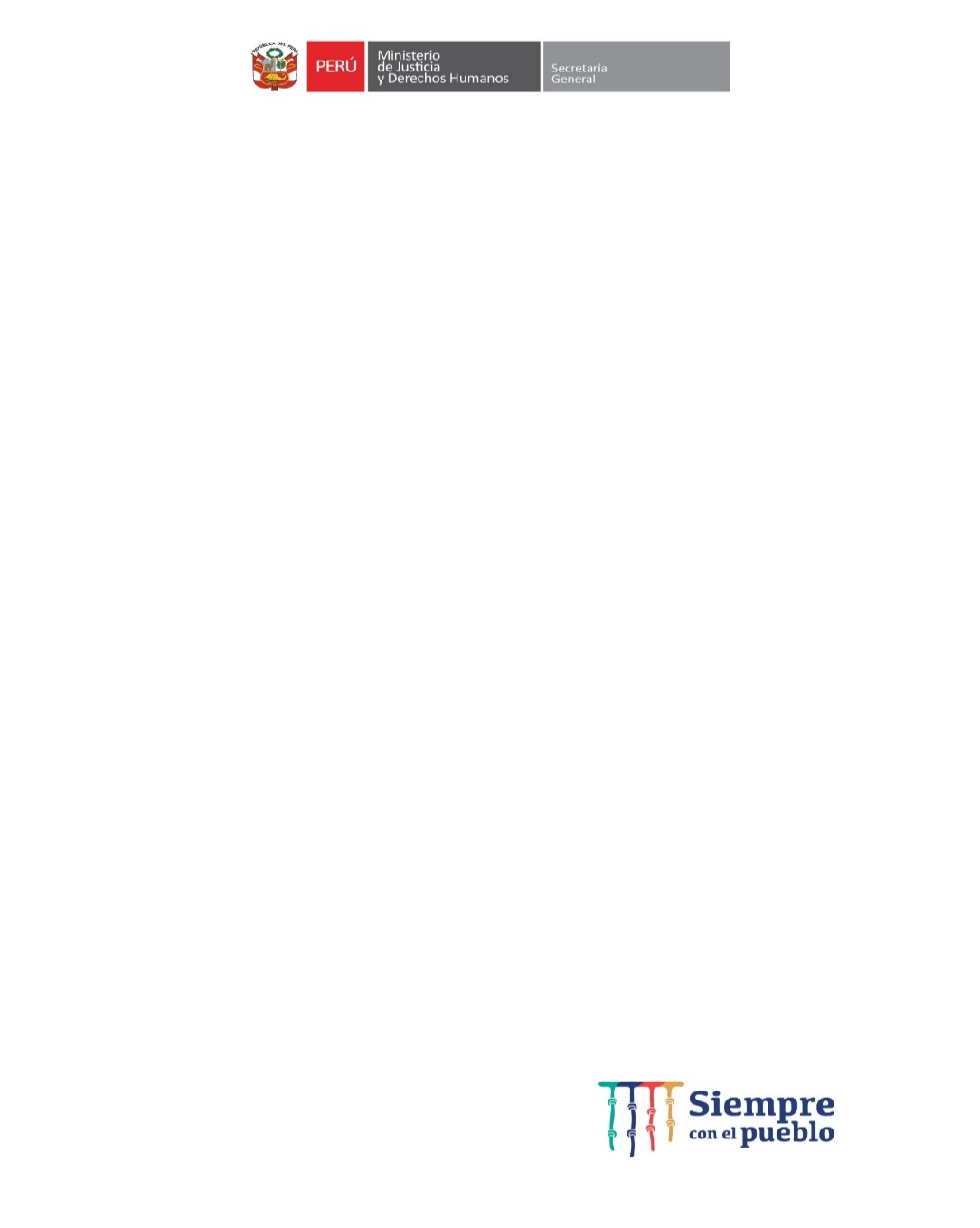 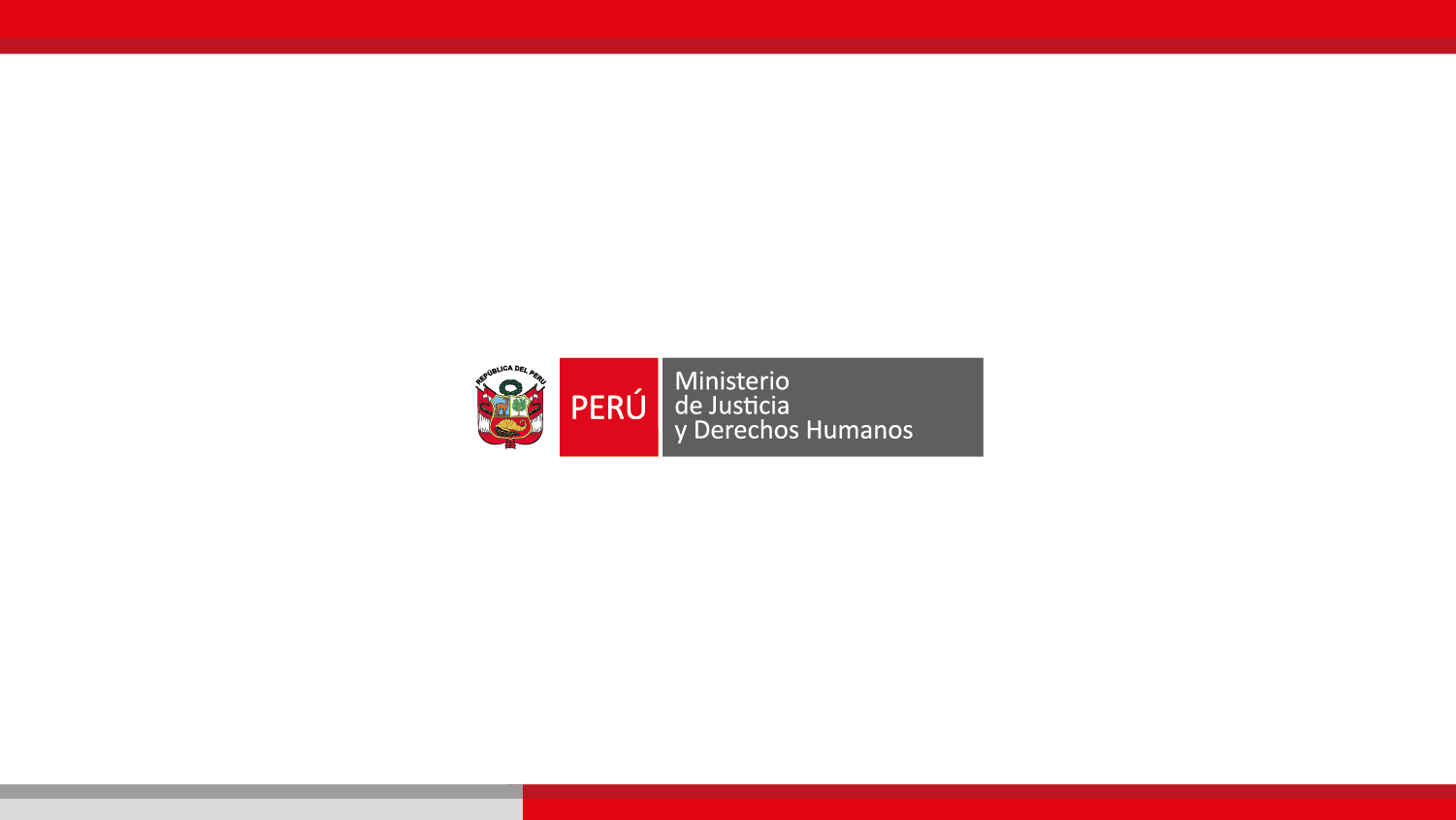 [Speaker Notes: El Ministerio de Justicia y Derechos Humanos se encuentra plenamente comprometido con la promoción de los derechos humanos de todos y todas, y con la optimización de los servicios de atención legal de manera transversal. En ese marco, el día de hoy, se expondrán los avances de la gestión en materia de reforma de justicia, mejoramiento del sistema penitenciario y derechos humanos.]
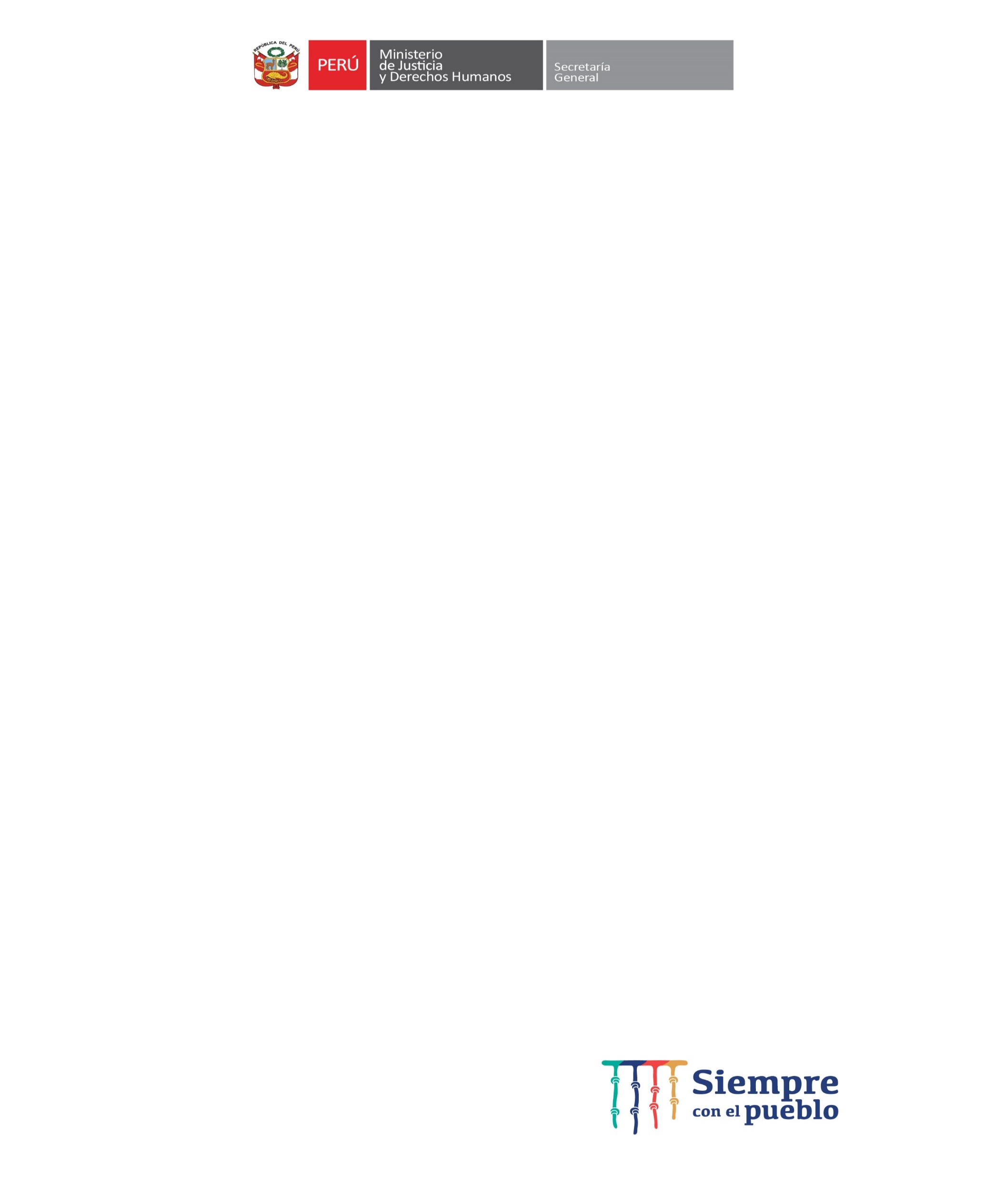 MEDIDAS PARA FORTALECER LA LUCHA CONTRA LA CORRUPCIÓN DENTRO DEL PERSONAL DE INPE
POLÍTICAS DE REINSERCIÓN SOCIAL DE LOS INTERNOS
Se ha aprobado la Directiva “Gestión de denuncias por presuntos actos de corrupción en el Instituto Nacional Penitenciario”.  En esta se establecen los mecanismos y canales para la atención de denuncias, así como el otorgamiento de medidas de protección al denunciante y las sanciones en los que casos que las denuncias se hayan realizado de mala fe.  
Por otra parte, la Oficina de Asuntos Internos desarrolla visitas preventivas, con el objeto de fiscalizar el correcto desarrollo de las labores de los funcionarios del INPE. 
Finalmente, a fin de concientizar a los funcionarios de nuestra institución, se desarrollan capacitaciones sobre Ética y Corrupción de Funcionarios.
Modalidad de Educación Básica Alternativa (EBA), en convenio con el Ministerio de Educación. Es un servicio brindado a internos e internas que no accedieron o no culminaron Educación Básica. Se ofrecen las  modalidades: a) Programa de Educación Básica Alternativa de Jóvenes y Adultos (PEBAJA), b) el Programa de Alfabetización y Continuidad Educativa (PACE) y la c) Educación Técnico Productiva (ETP). 

Además, existen los siguientes programas de intervención: a) Programa para personas con Abuso y Dependencia de Sustancias Psicoactivas recluidas en los Establecimientos Penitenciarios (INPE-DEVIDA); b) Programa de Intervención “Construyendo Rutas de Esperanza y Oportunidades – CREO” y, c) Programa de Intervención para Agresores Sexuales - TAS.
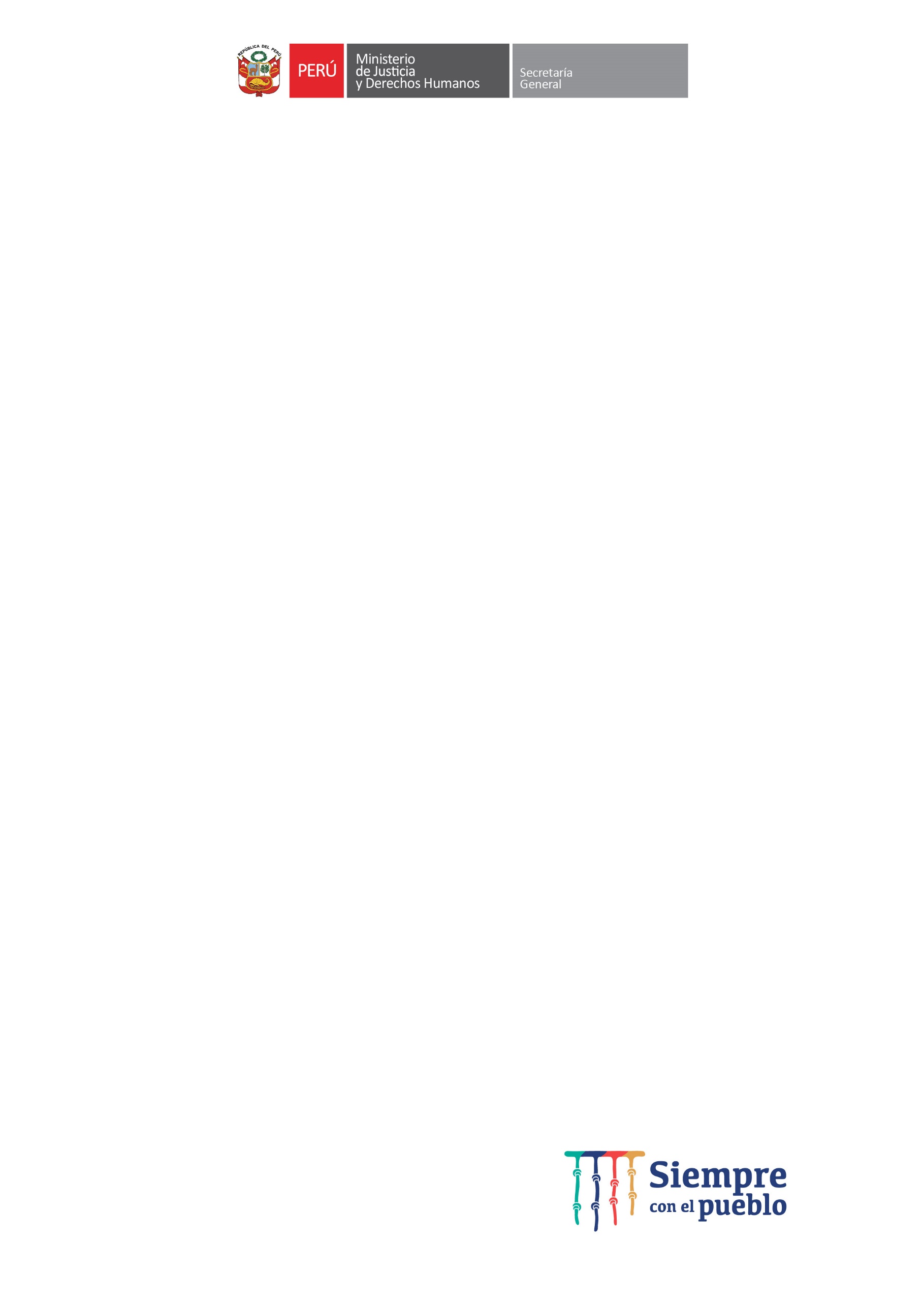 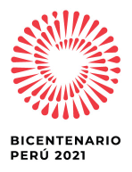 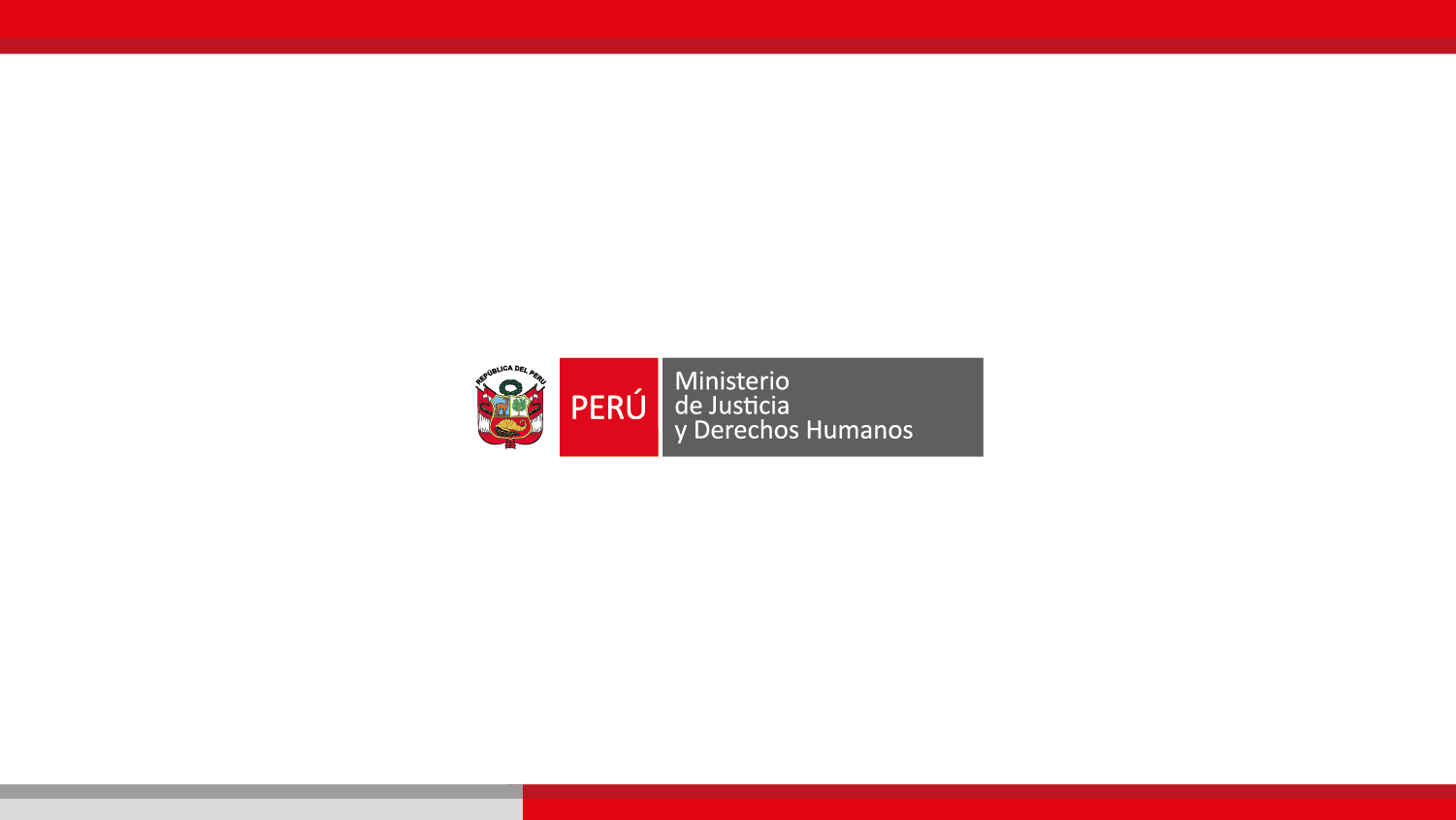 [Speaker Notes: El Ministerio de Justicia y Derechos Humanos se encuentra plenamente comprometido con la promoción de los derechos humanos de todos y todas, y con la optimización de los servicios de atención legal de manera transversal. En ese marco, el día de hoy, se expondrán los avances de la gestión en materia de reforma de justicia, mejoramiento del sistema penitenciario y derechos humanos.]
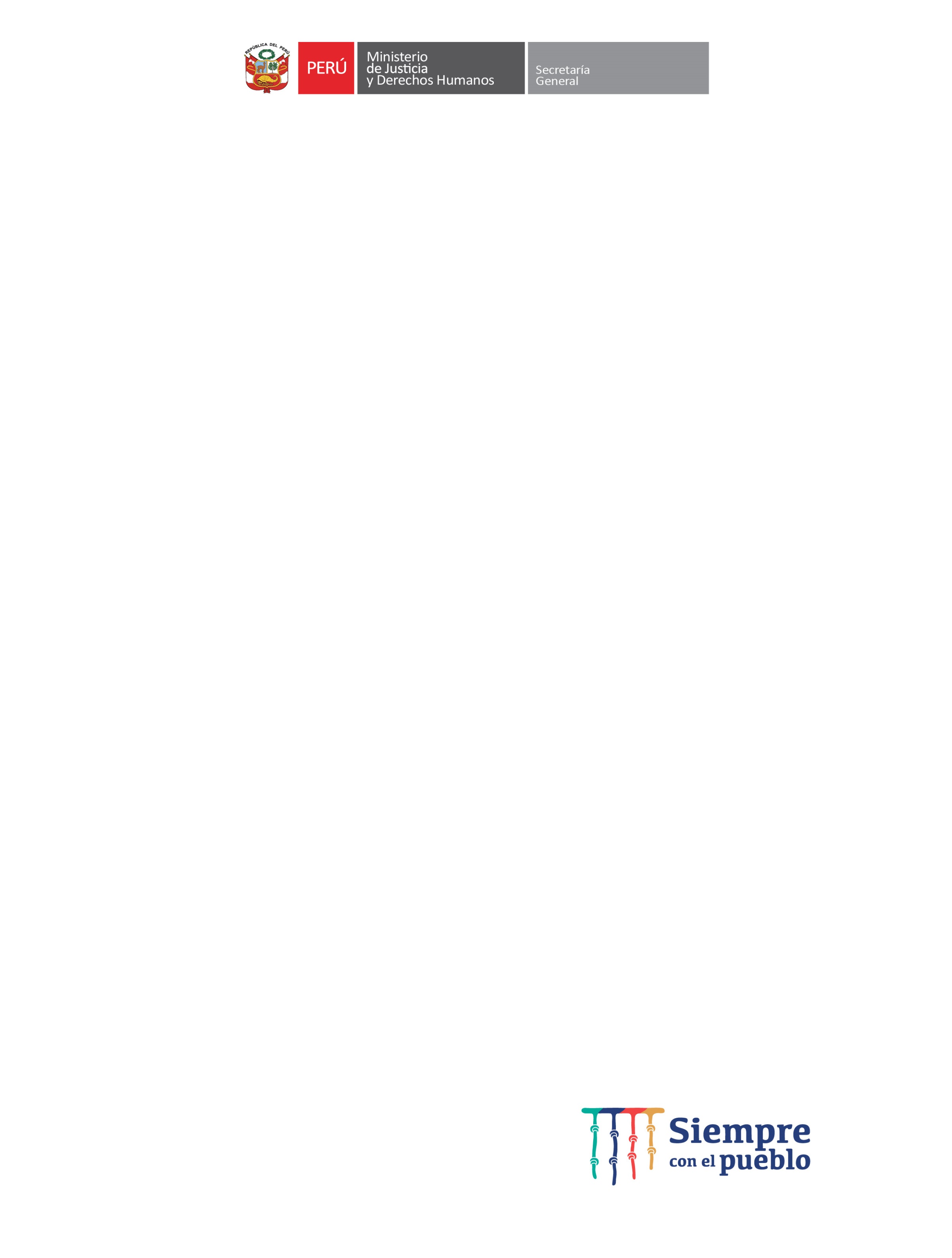 CONTROL Y PREVENCIÓN DE SUPERPOSICIONES DE PREDIOS (SUNARP)
Se habilitó el uso del lector biométrico para comprobar la identidad de los presentantes de títulos y evitar la suplantación.
Se  ha  implementado  la  Plataforma  de  Servicios  Institucionales  para  Notarios (PSI),  mediante  el  cual  el  notario  incorpora  sus  sellos,  firmas,  designa  o  remueve  dependientes, autoriza a terceros a presentar títulos, entre otros.
Se  coordinó  e  implementó  la incorporación  de  actos  inscribibles  para  su  tramitación  electrónica  con  firma  digital  a  través  del  Sistema  de  Intermediación Digital de la Sunarp (SID-SUNARP). 
Como  la  SUNARP  no  genera  catastro  sino  administra  una  Base  Gráfica Registral,  se  viene  interactuando  permanentemente  con  las entidades  que  sí  generan  catastro  (Instituto  Geográfico  Nacional  -  IGN,  COFOPRI,  los  Gobiernos  Municipales,  etc.). 
Actualización contra el fraude: desde el año 2015 se impulsaron reformas como la Ley Nº 30313, Decreto Legislativo Nº 1231 y el Decreto Legislativo Nº 1232. Asimismo, se han actualizado los sistemas de alerta  registral,  la  inmovilización  de  partidas,  el  bloqueo  por  presunta  falsificación,  la  anotación  por  presunta  falsedad  de  instrumentos  extra-protocolares  y  constancias  de  quórum  de  personas  jurídicas,  así  como  las  anotaciones  por  presunta  falsedad  tramitadas por las notarías.
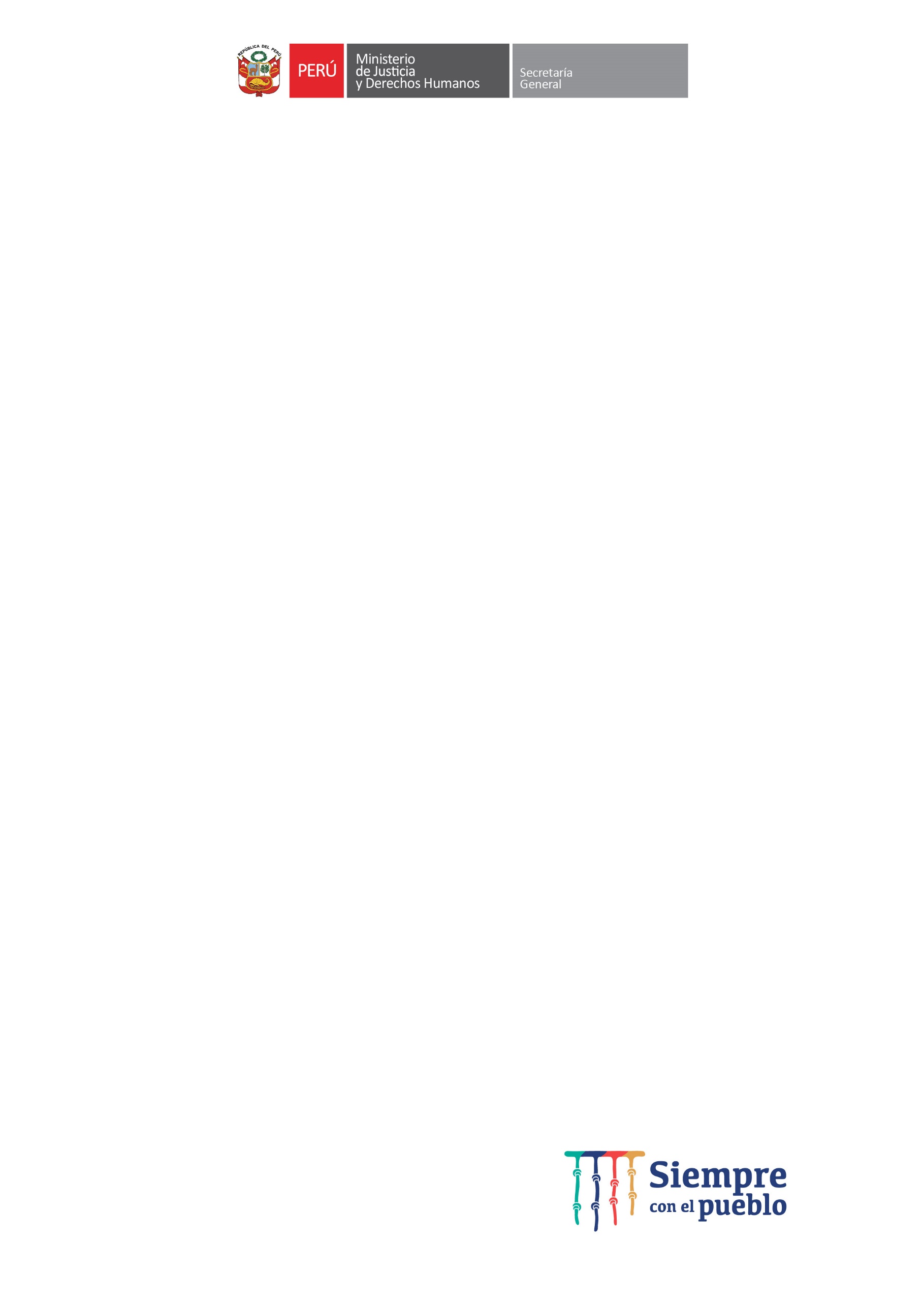 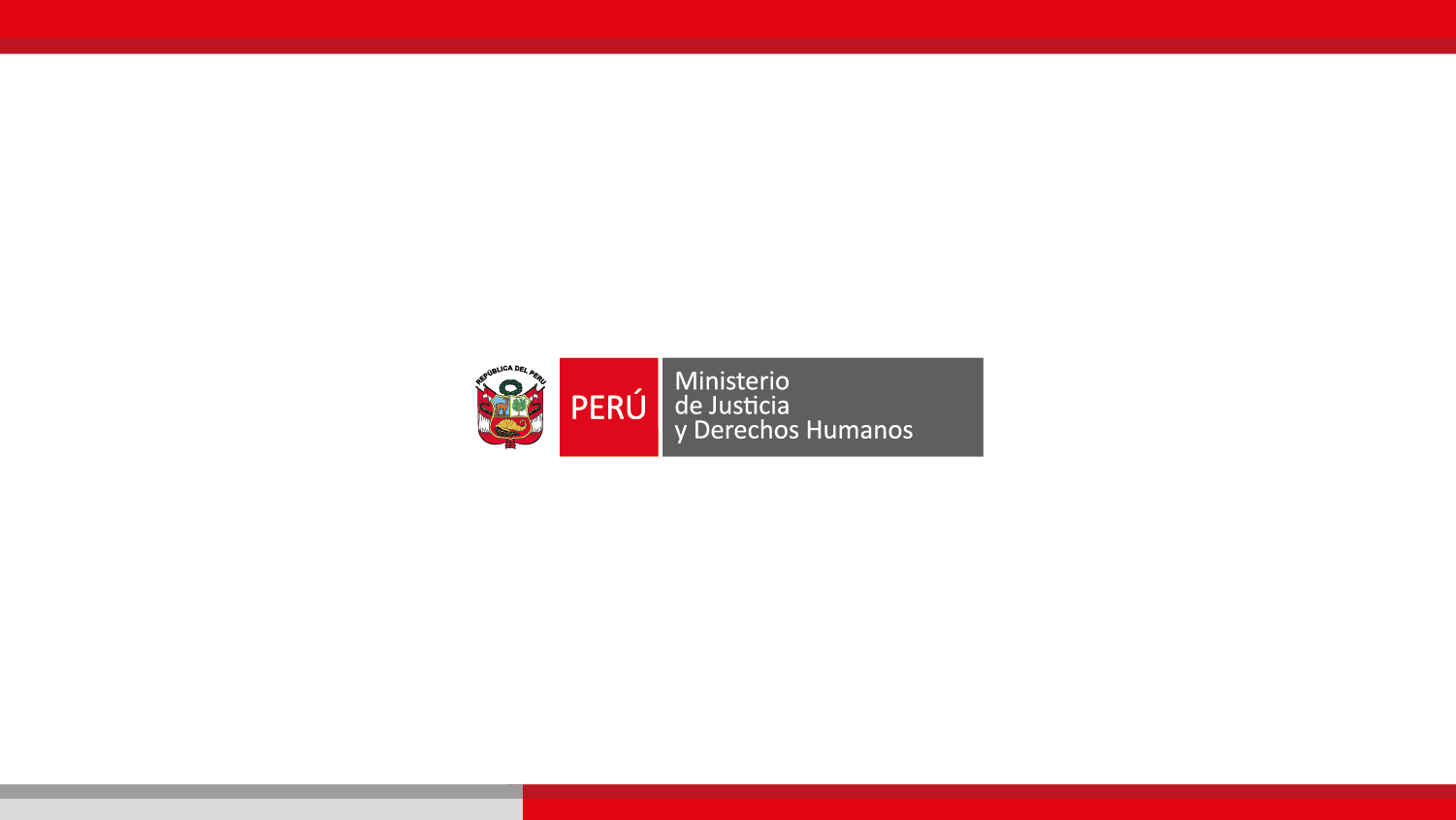 [Speaker Notes: El Ministerio de Justicia y Derechos Humanos se encuentra plenamente comprometido con la promoción de los derechos humanos de todos y todas, y con la optimización de los servicios de atención legal de manera transversal. En ese marco, el día de hoy, se expondrán los avances de la gestión en materia de reforma de justicia, mejoramiento del sistema penitenciario y derechos humanos.]
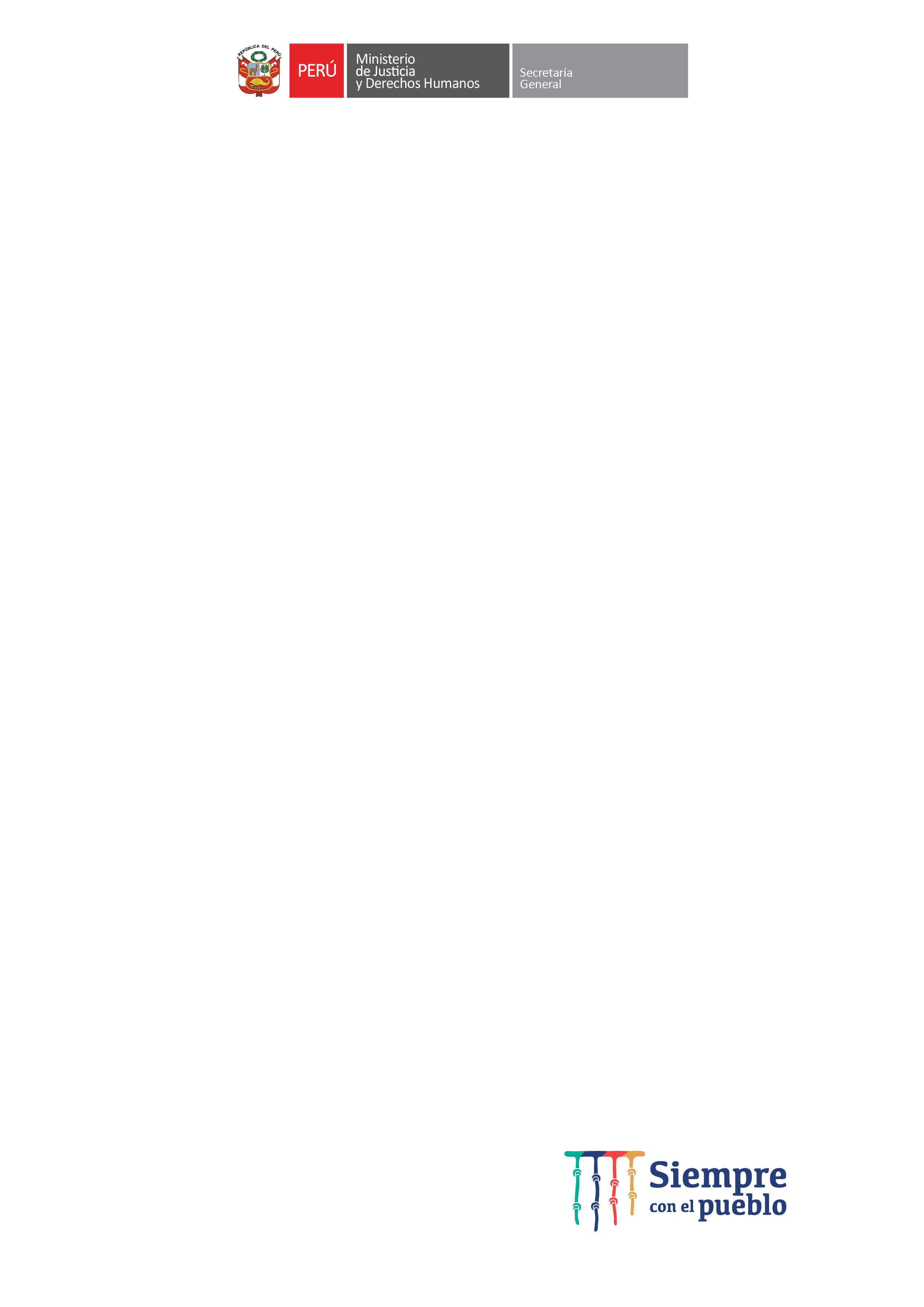 BIENES ADMINISTRADOS POR EL PRONABI HAN SIDO ASIGNADOS A LOS MUNICIPIOS PROVINCIALES Y DISTRITALES PARA LA LUCHA CONTRA LA INSEGURIDAD CIUDADANA Y A LA PNP
PRONABI ha logrado consolidar el apoyo a sus usuarios internos y externos mediante la atención a favor de otras instituciones públicas. Ello, con el objeto que dichas instituciones cumplan con satisfacer sus propias necesidades en el fortalecimiento de la seguridad ciudadana.
Bienes entregados por PRONABI 2017-2022
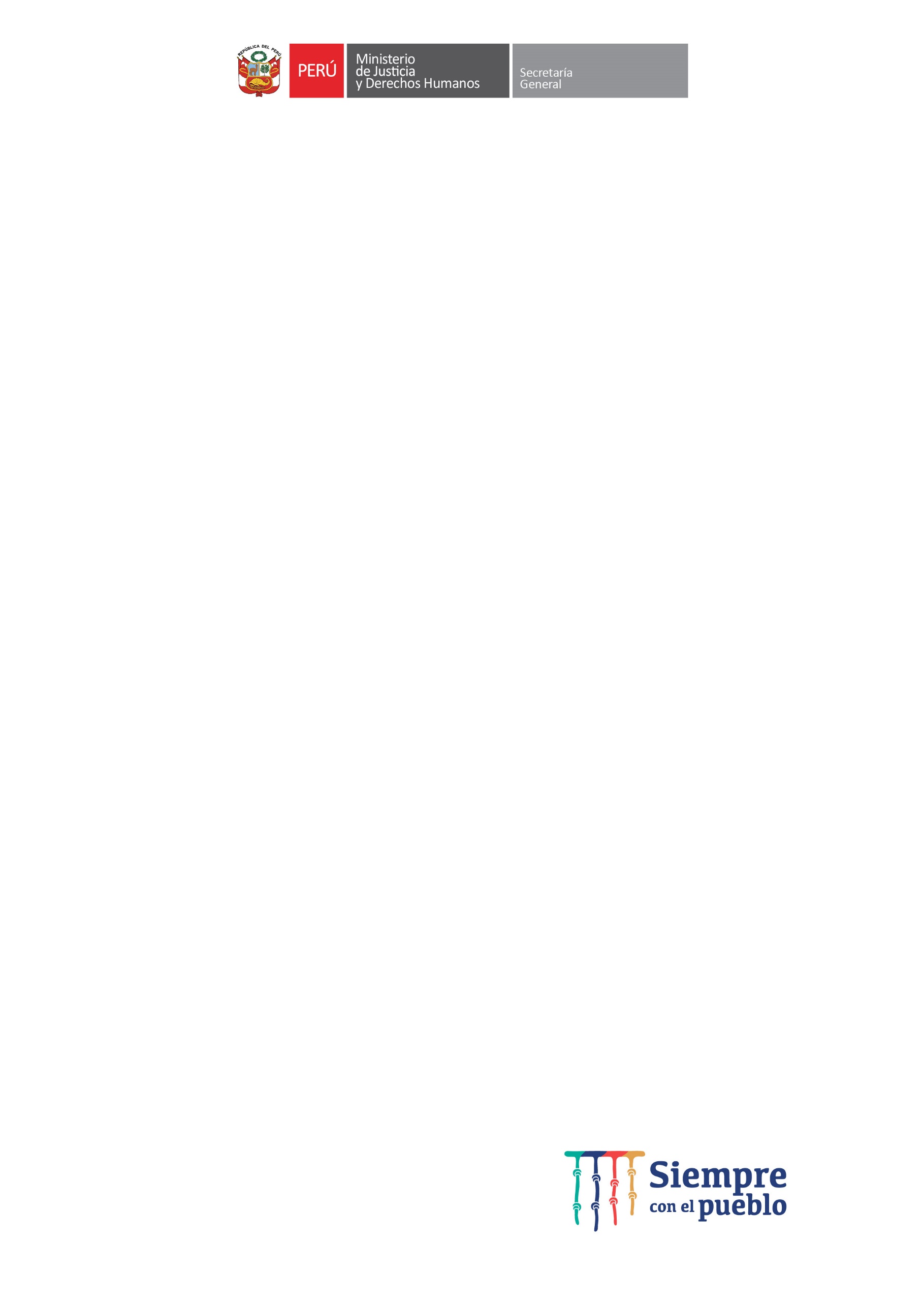 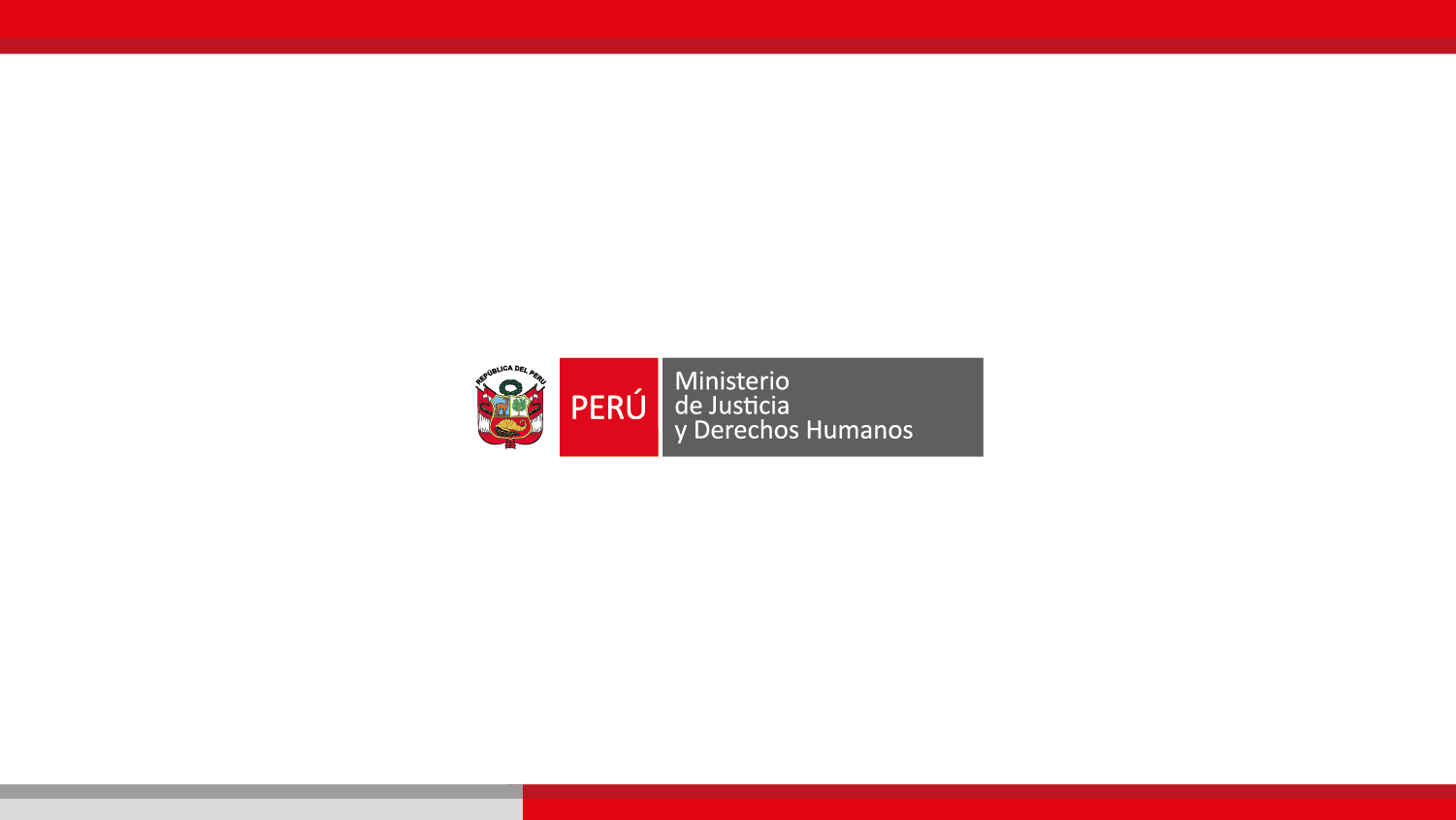 [Speaker Notes: El Ministerio de Justicia y Derechos Humanos se encuentra plenamente comprometido con la promoción de los derechos humanos de todos y todas, y con la optimización de los servicios de atención legal de manera transversal. En ese marco, el día de hoy, se expondrán los avances de la gestión en materia de reforma de justicia, mejoramiento del sistema penitenciario y derechos humanos.]
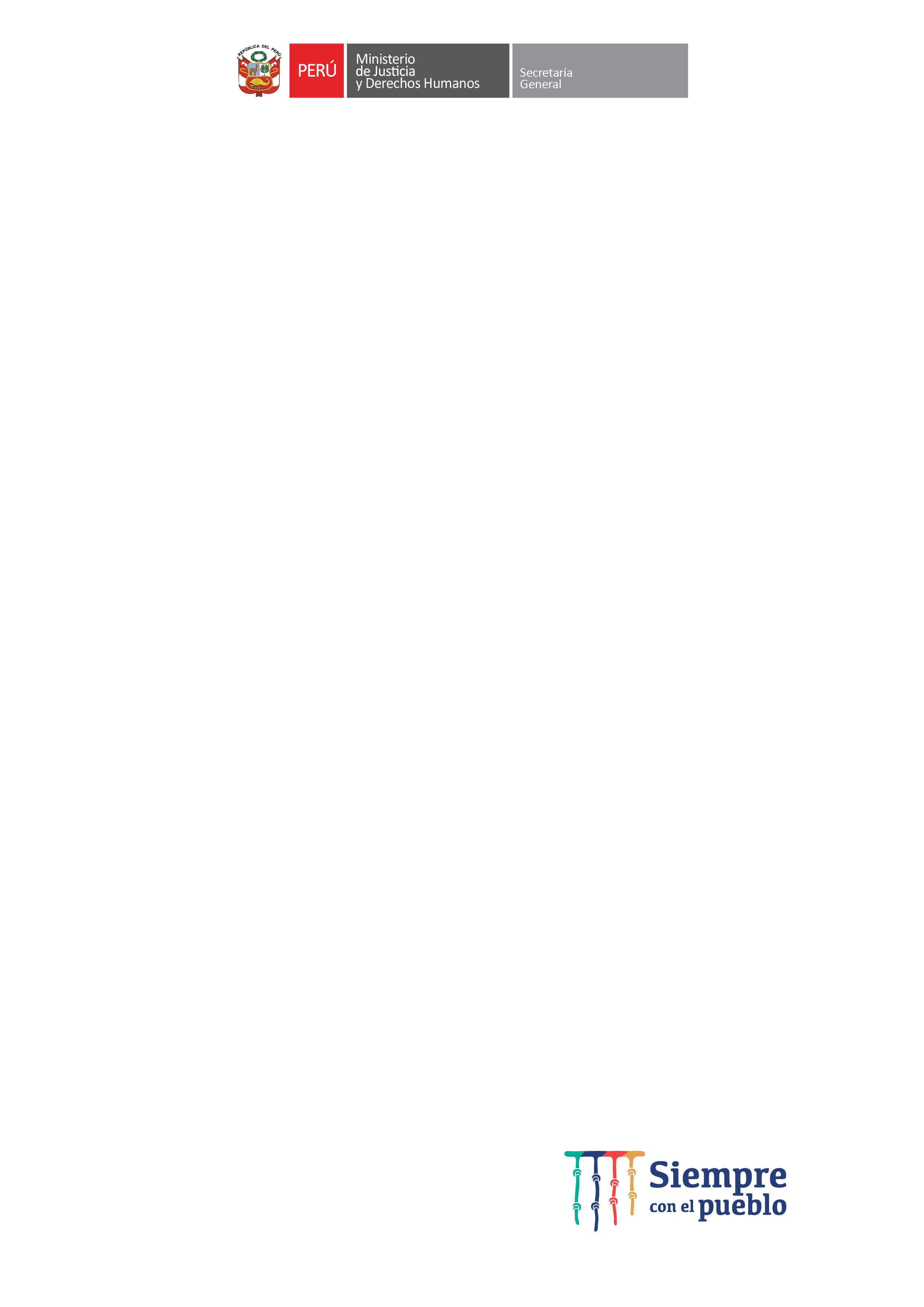 Muchas gracias
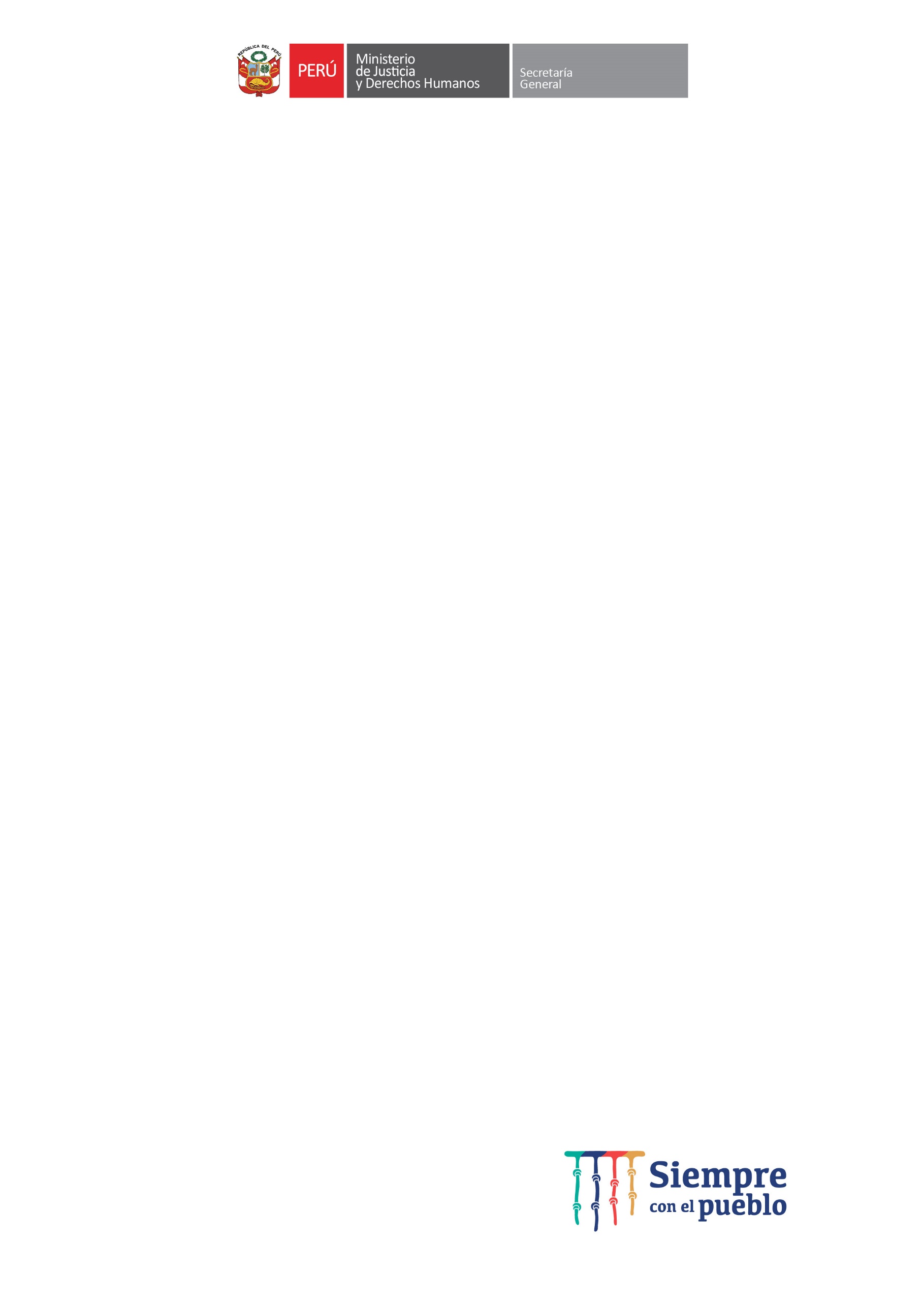 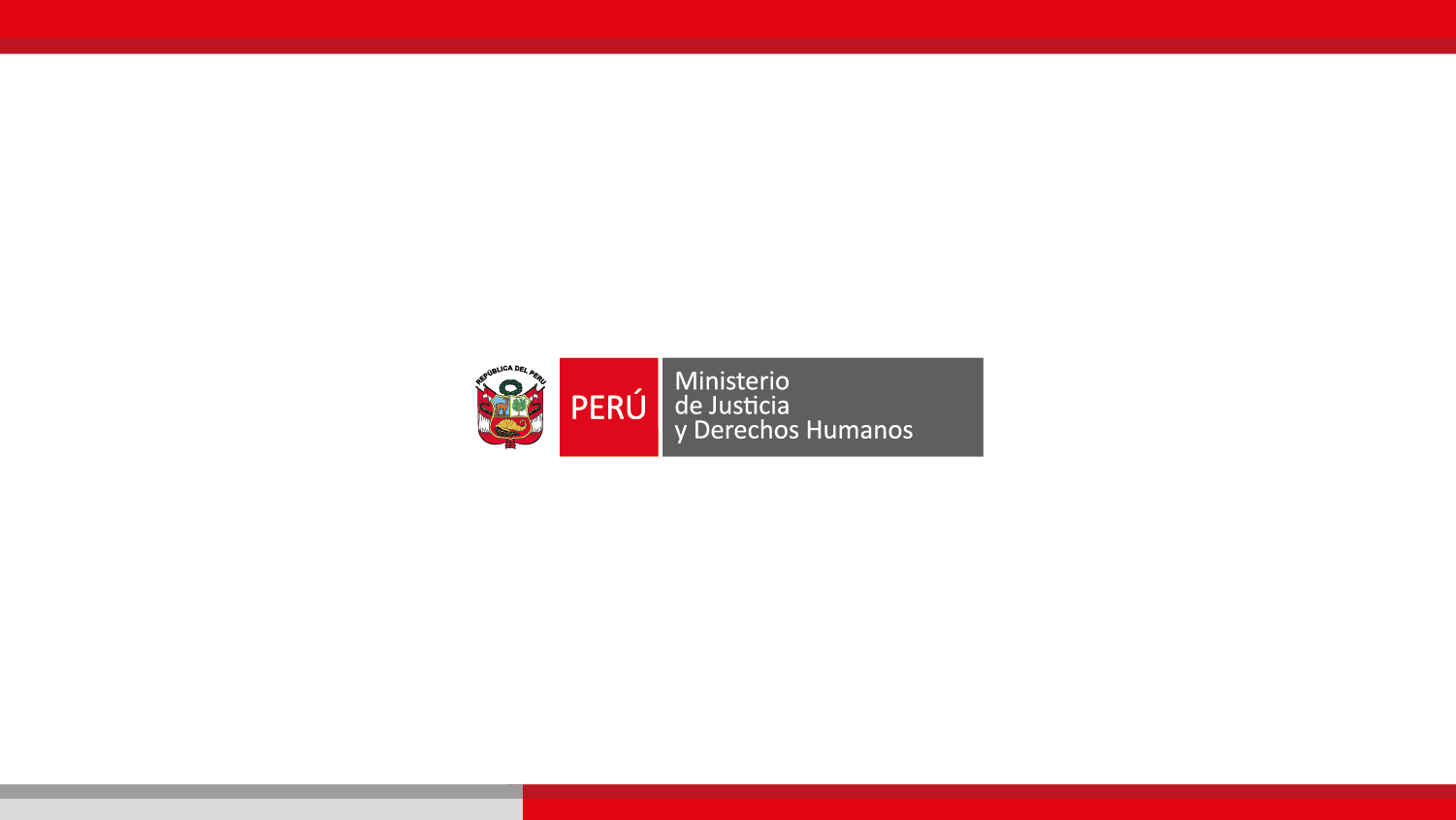 [Speaker Notes: El Ministerio de Justicia y Derechos Humanos se encuentra plenamente comprometido con la promoción de los derechos humanos de todos y todas, y con la optimización de los servicios de atención legal de manera transversal. En ese marco, el día de hoy, se expondrán los avances de la gestión en materia de reforma de justicia, mejoramiento del sistema penitenciario y derechos humanos.]